Опыт использования "1С:Университет ПРОФ"
 в части автоматизации приемной кампании,
 управления студенческим составом
и реализации личных кабинетов
 в Южно-Уральском государственном медицинском университете
Руководитель проекта
Рыскулова Евгения Валерьевна
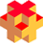 Южно-Уральский государственный медицинский университет
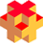 История ВУЗа
Челябинский государственный медицинский институт был создан 22.06.1944 года на базе эвакуированного из Киева медицинского института
В 1991 году при институте была открыта собственная клиника с поликлиническим отделением и стационаром
В 1995 году ВУЗ был переименован в Челябинскую государственную медицинскую академию (ЧелГМА)
В 2013 году ВУЗ прошел аккредитацию с присвоением статуса университет
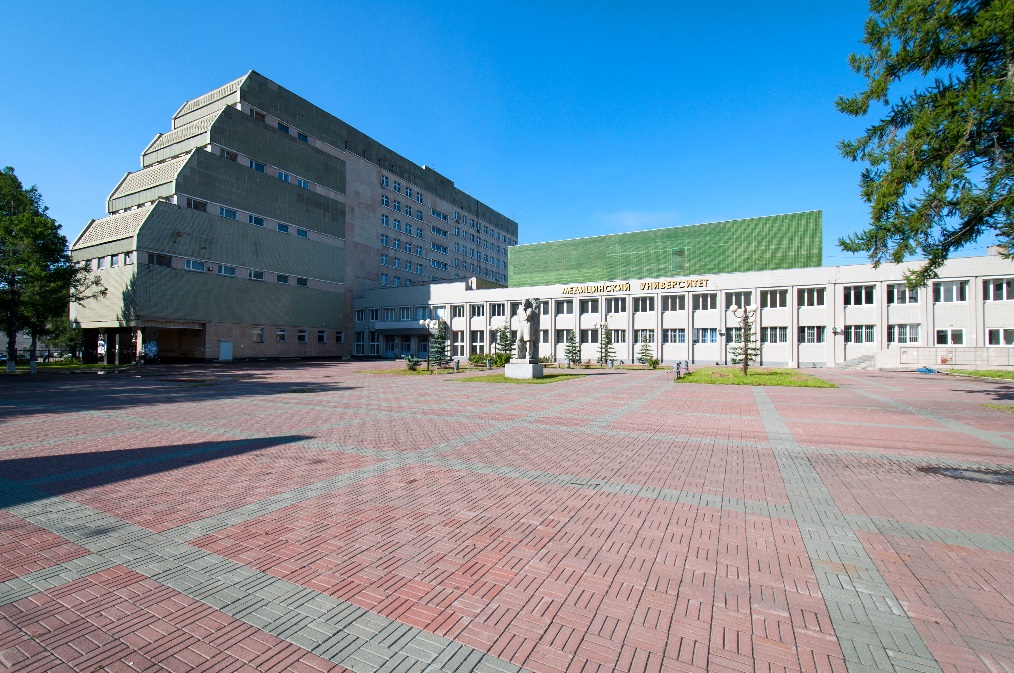 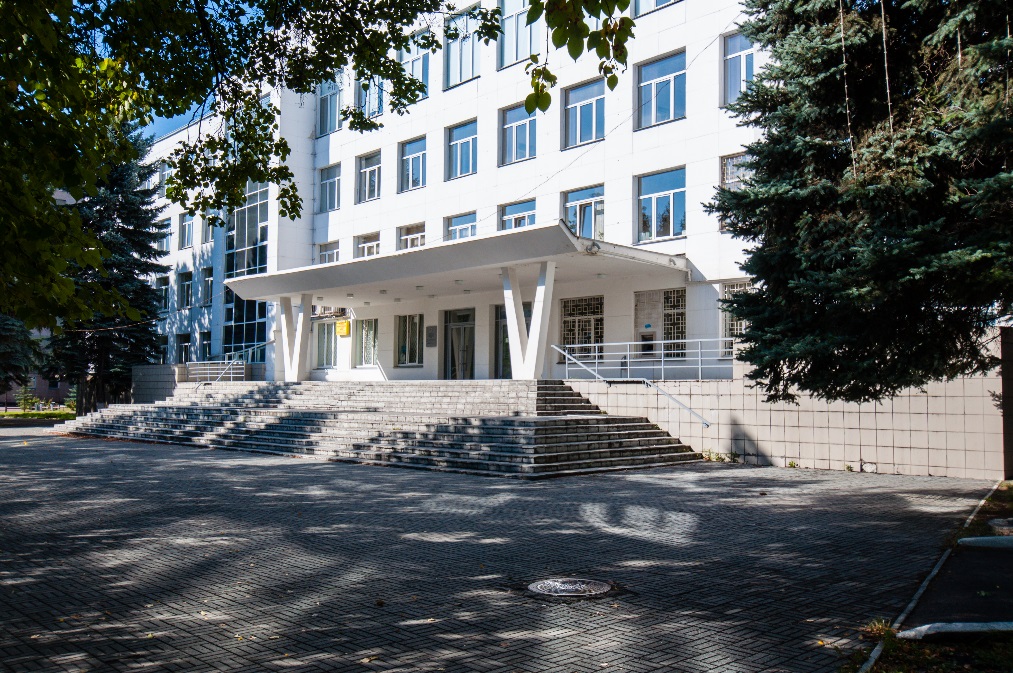 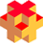 Южно-Уральский государственный медицинский университет
Структура вуза
Южно-Уральский государственный медицинский университет
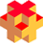 Предпосылки создания ЭИОС
Большое количество разрозненных систем
Отсутствие единой базы данных
Необходимость соответствовать ФГОС ВО
Необходимость автоматизации всех процессов
Большие объемы " ручного труда " при проведении приемной кампании
Высокая стоимость поддержки систем
Закрытый код
Долгое реагирование разработчика на изменения в нормативных документах
Южно-Уральский государственный медицинский университет
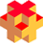 Исходное состояние автоматизации
Сайт ВУЗа www.chelsma.ru
"СТЭК Бухгалтерия"
"СТЭК Зарплата и кадры"
Система дистанционного обучения для ИДПО Moodle
Microsoft Access Базы данных
ПП для проведения ПК
Система докуметооборота
Южно-Уральский государственный медицинский университет
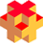 Инфраструктура
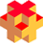 Южно-Уральский государственный медицинский университет
Календарный план проекта
2017 г.
Приобретение "1С: Университет ПРОФ"
Внедрение подсистемы автоматизации работы приемной комиссии
Внедрение части разделов из подсистемы управления студенческим составом 
Создание Личных кабинетов студента и преподавателя на базе 1С-Битрикс: "Внутренний портал учебного заведения"
2018 – 2019 гг.
Проведение приемной кампании с использованием ЛК Абитуриента
Создание электронной очереди для подачи документов в ВУЗ на базе 1С-Битрикс: "Внутренний портал учебного заведения"
Завершение этапа внедрения подсистемы управления студенческим составом
Перенос части функционала по учету успеваемости в ЛК Преподавателя
Внедрение подсистемы планирования учебного процесса
Внедрение подсистемы Финансы в части расчета Стипендии
Интеграция "1С:Университет ПРОФ" и учетных систем ВУЗа
Внедрение "1С: Документооборот в государственных учреждениях"
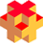 Южно-Уральский государственный медицинский университет
Приёмная кампания
Однообразность, цикличность действий
Недостоверность, ошибки
Сбор, анализ, систематизация, хранение данных
Формирование отчетов
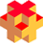 Южно-Уральский государственный медицинский университет
Изменен алгоритм работы
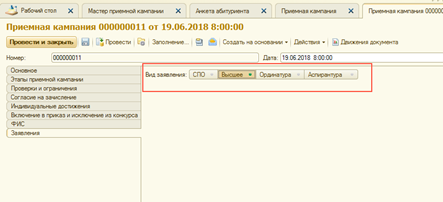 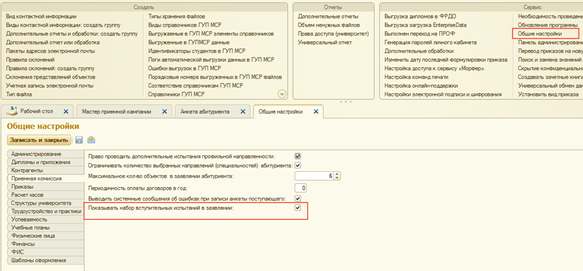 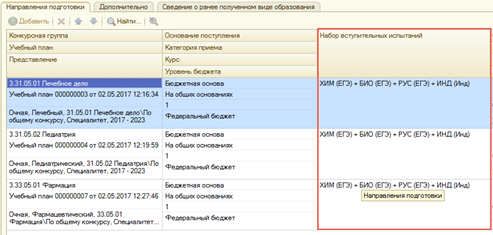 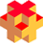 Южно-Уральский государственный медицинский университет
Изменен алгоритм работы
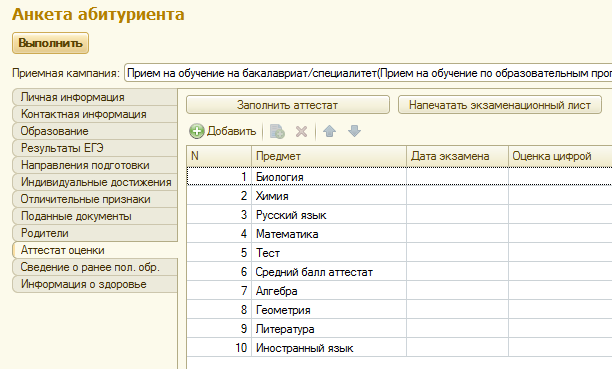 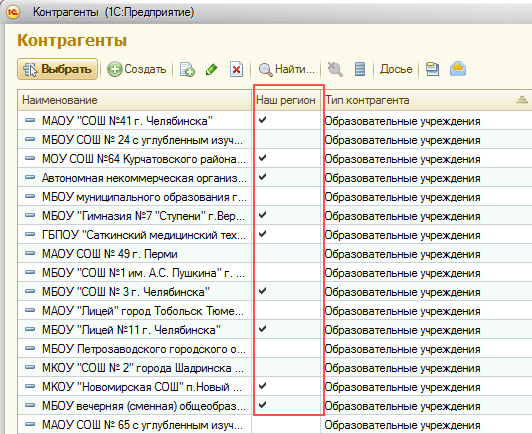 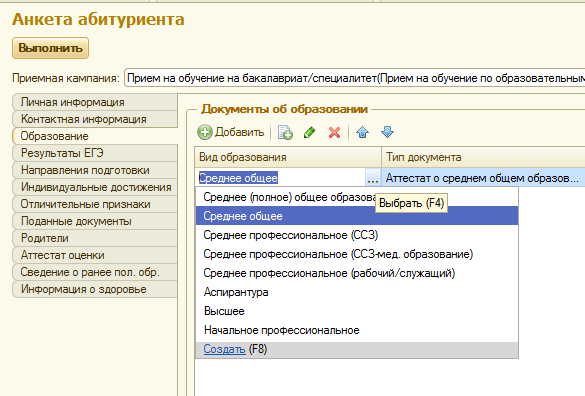 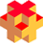 Южно-Уральский государственный медицинский университет
Изменен алгоритм работы отчета о ходе приема и его печатная форма
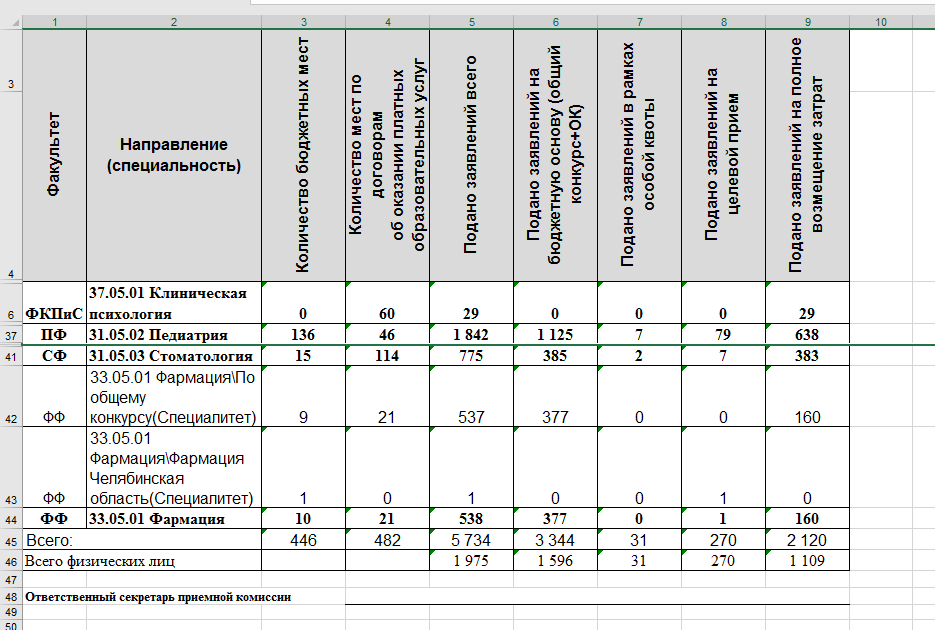 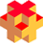 Южно-Уральский государственный медицинский университет
Адаптированы печатные формы документов и отчетов
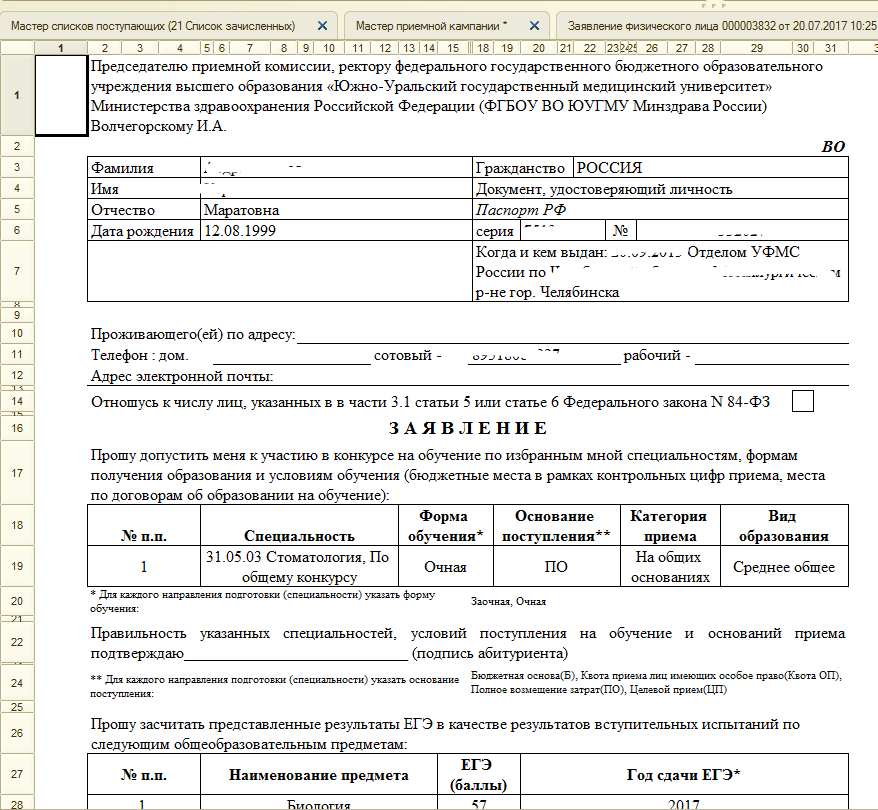 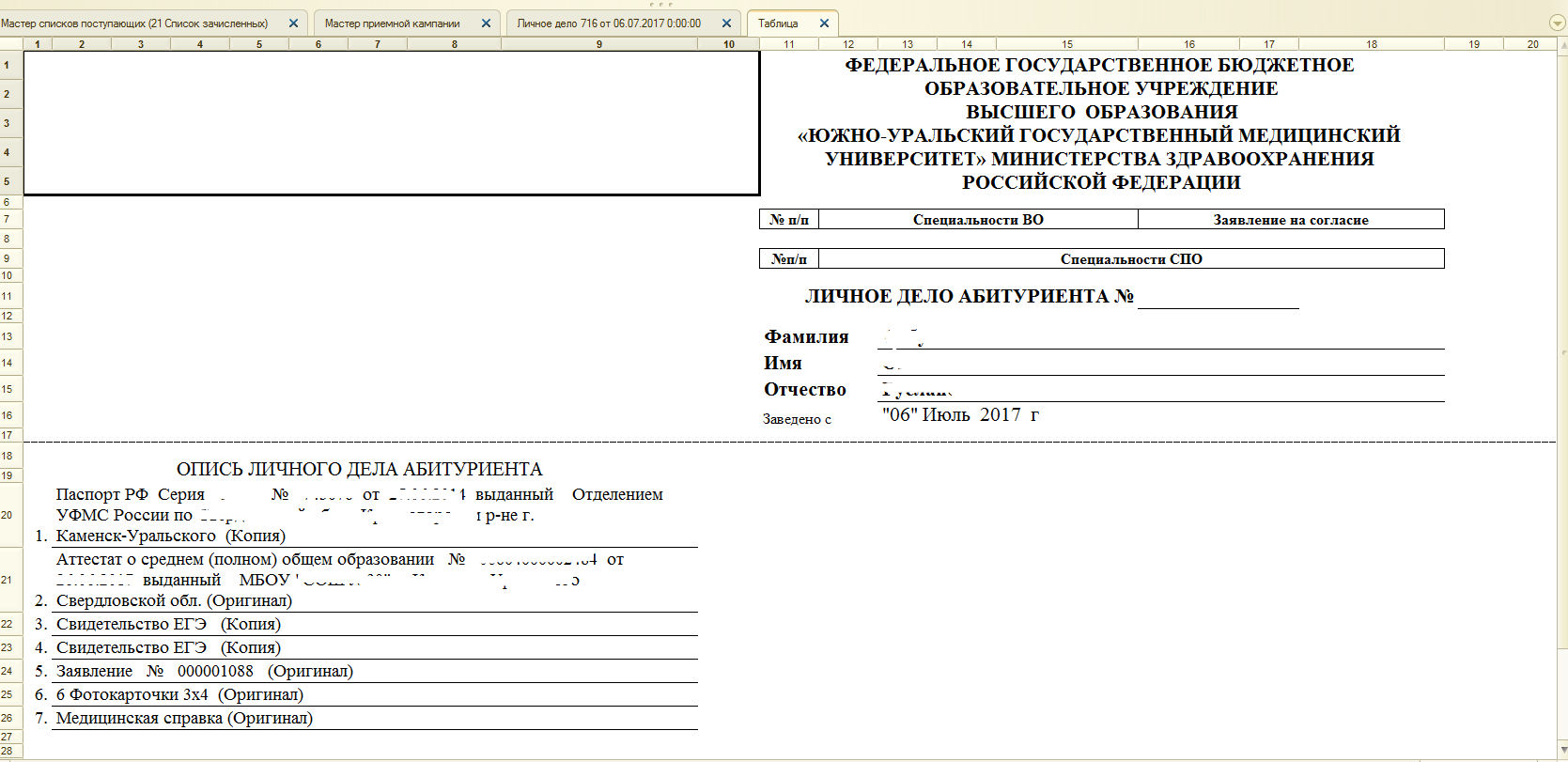 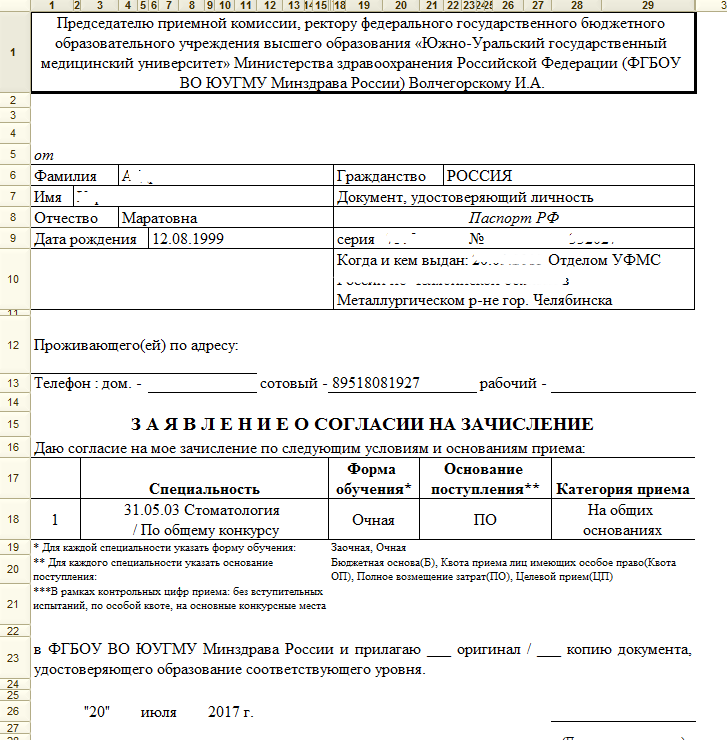 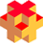 Южно-Уральский государственный медицинский университет
Адаптированы печатные формы документов и отчетов
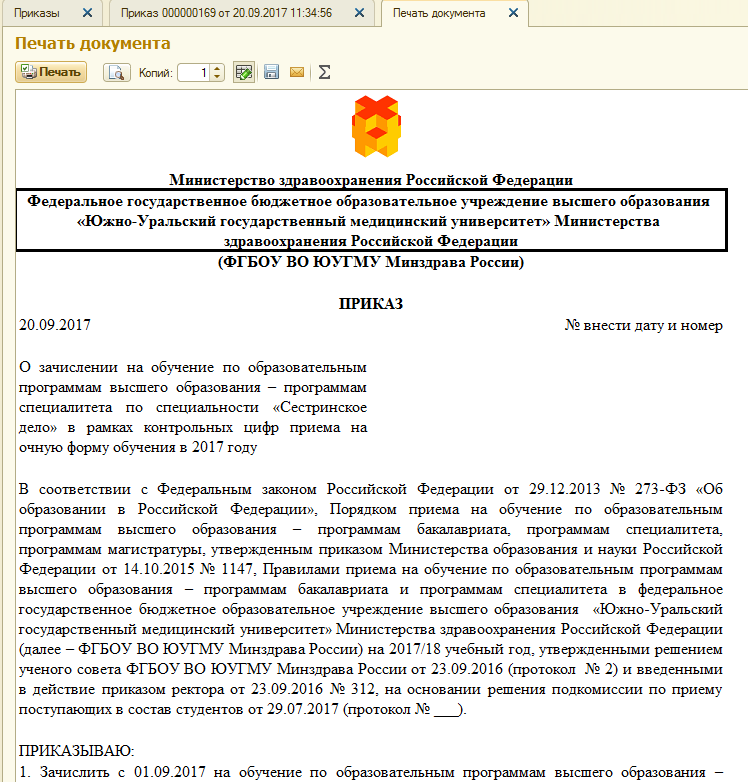 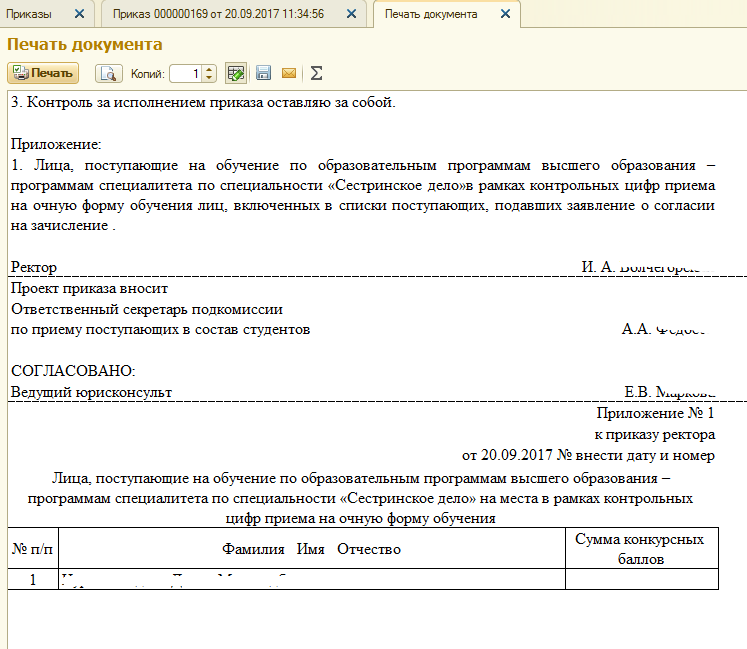 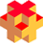 Южно-Уральский государственный медицинский университет
Внедрен личный кабинет абитуриента ВО и СПО
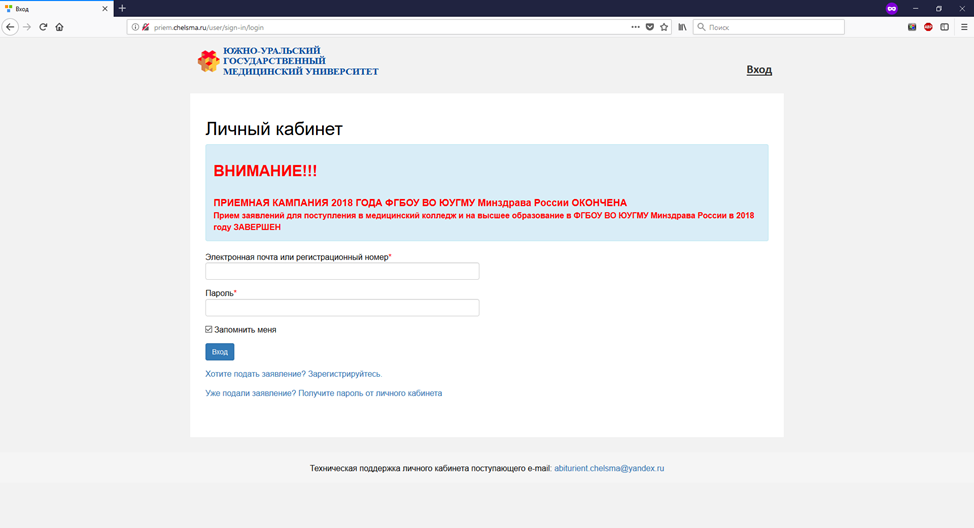 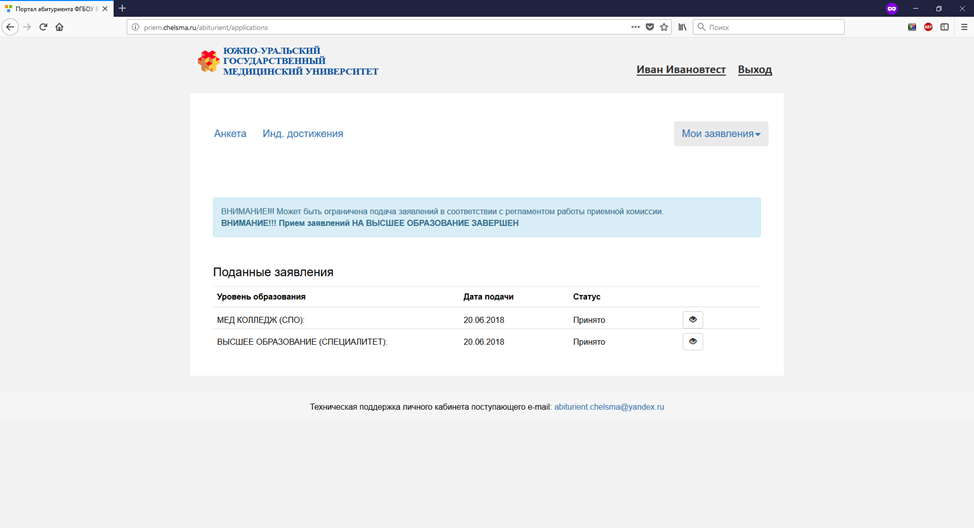 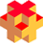 Южно-Уральский государственный медицинский университет
Внедрен личный кабинет абитуриента ВО и СПО
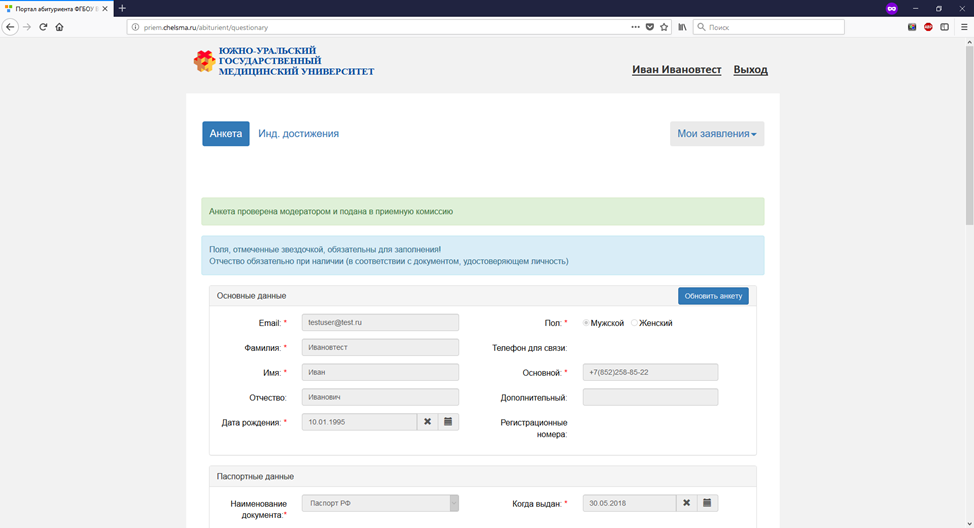 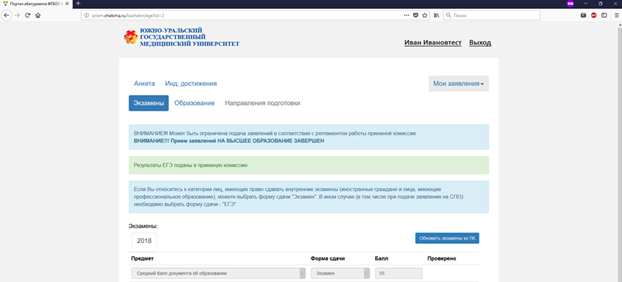 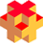 Южно-Уральский государственный медицинский университет
Требования федеральных государственных образовательных стандартов ВО
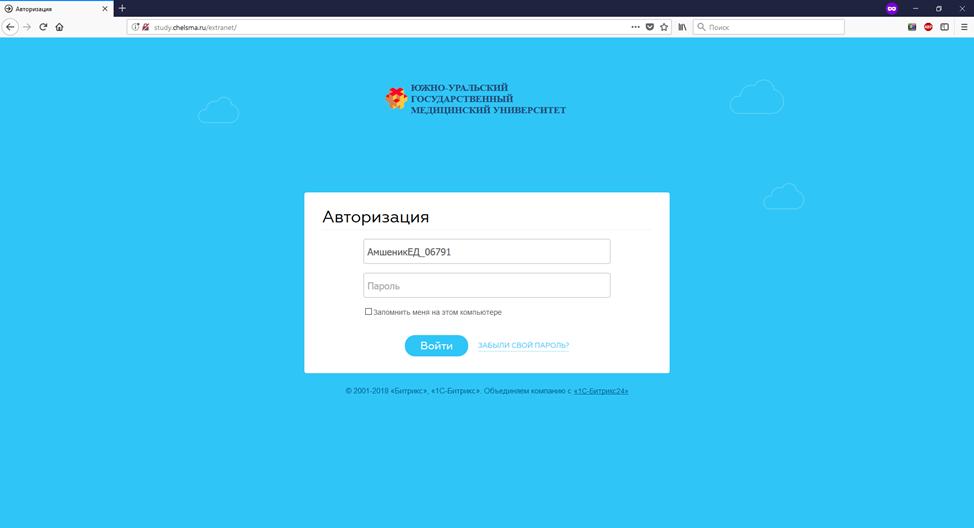 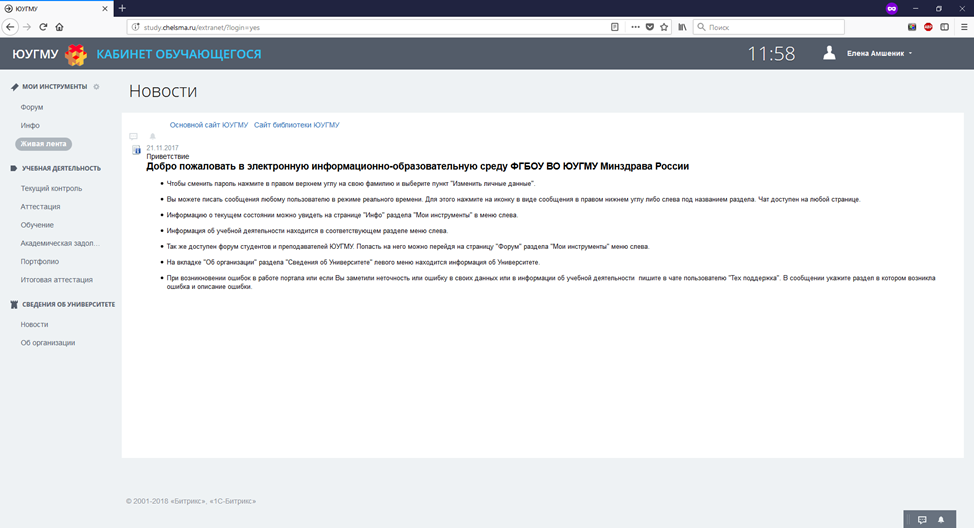 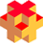 Южно-Уральский государственный медицинский университет
Требования федеральных государственных образовательных стандартов ВО
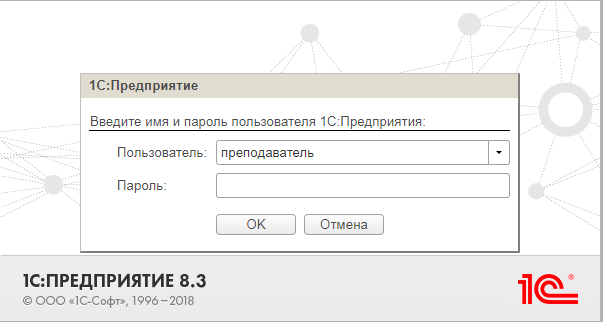 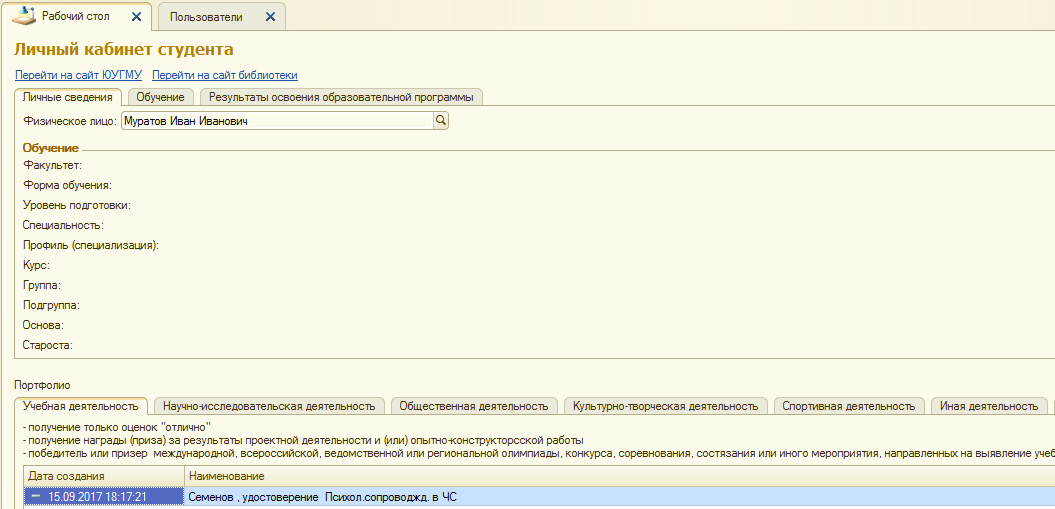 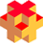 Южно-Уральский государственный медицинский университет
Требования федеральных государственных образовательных стандартов ВО
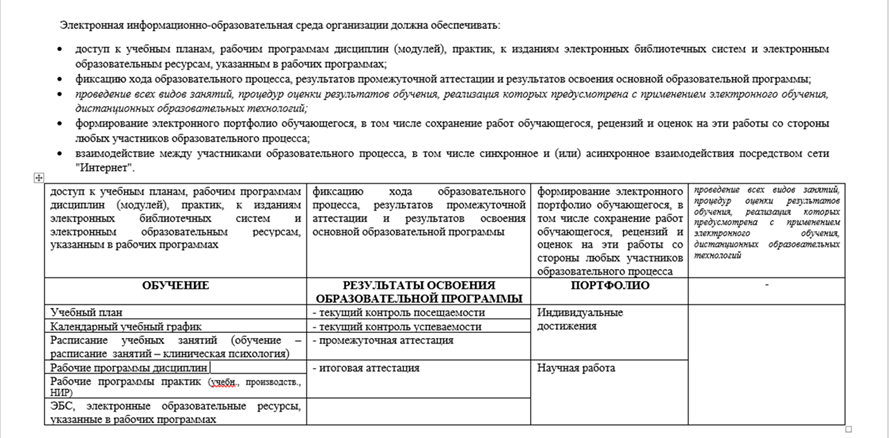 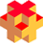 Южно-Уральский государственный медицинский университет
Внедрен личный кабинет обучающегося
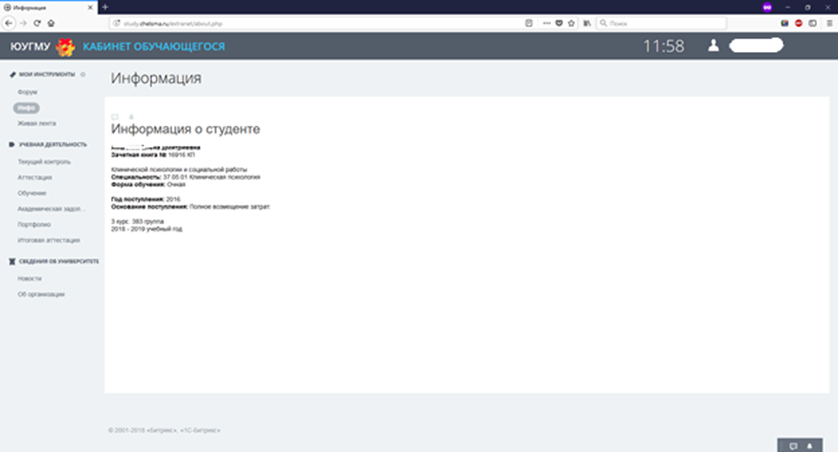 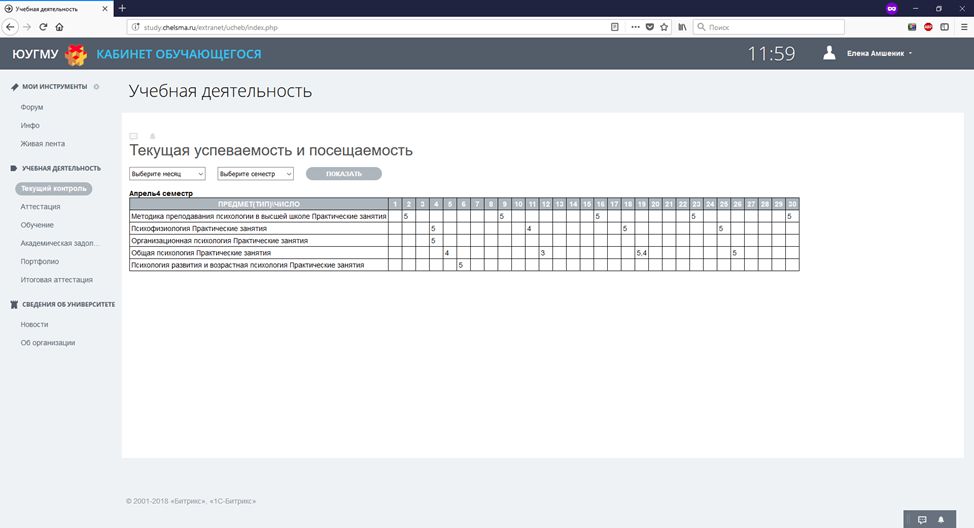 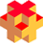 Южно-Уральский государственный медицинский университет
Внедрен личный кабинет обучающегося
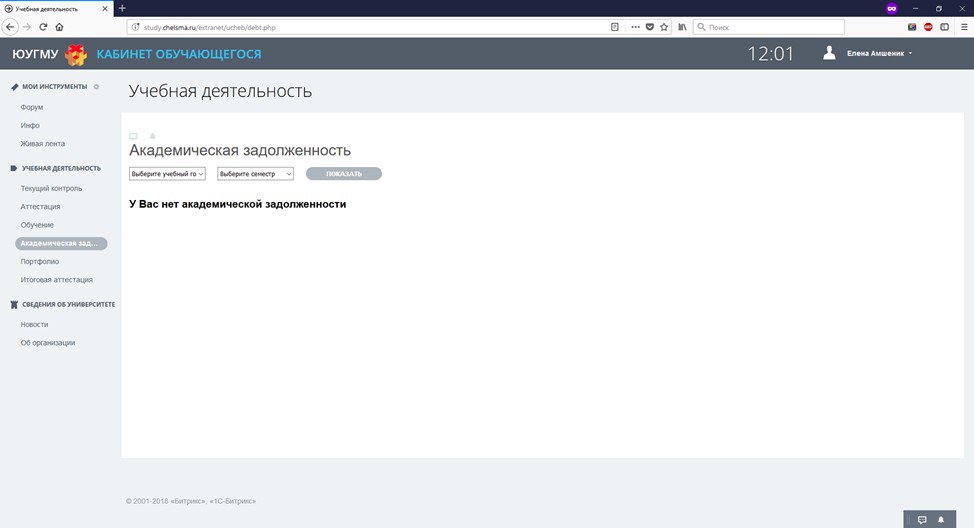 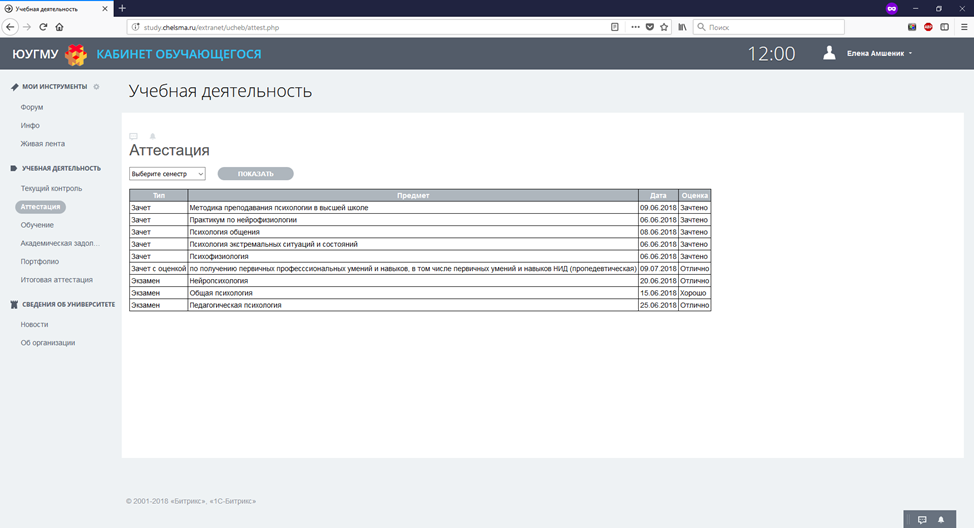 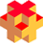 Южно-Уральский государственный медицинский университет
Внедрен личный кабинет обучающегося
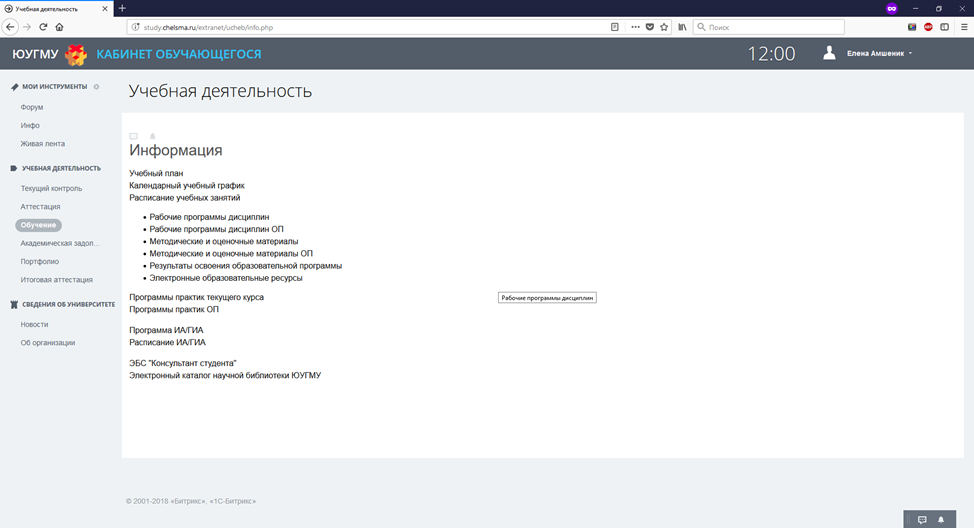 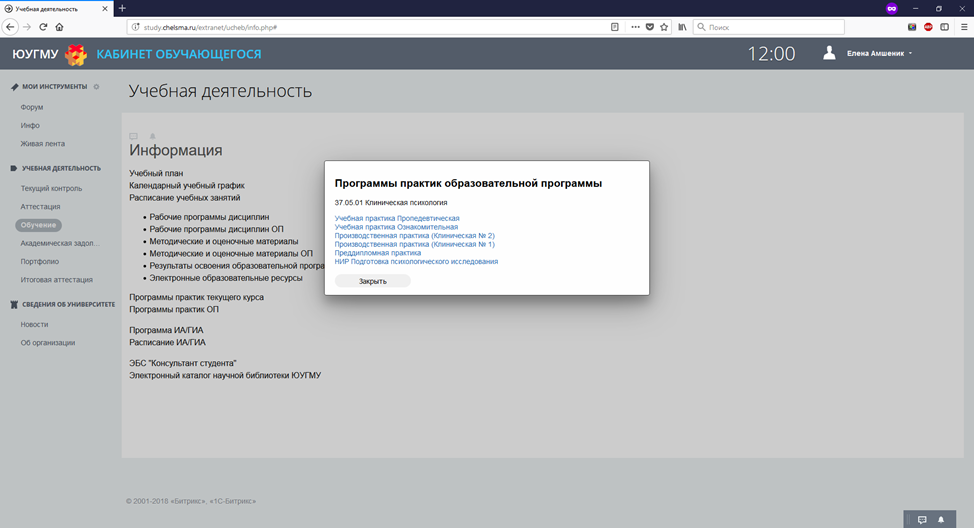 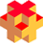 Южно-Уральский государственный медицинский университет
Внедрен личный кабинет обучающегося
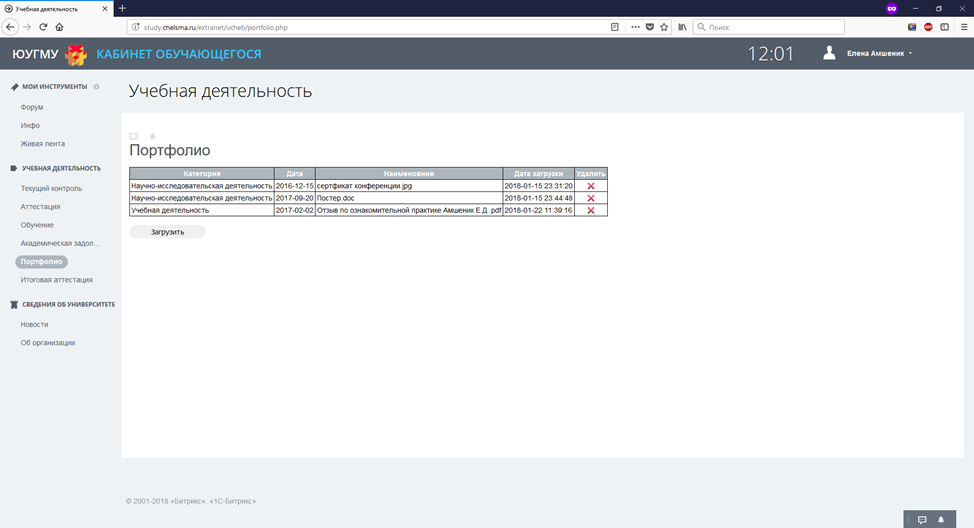 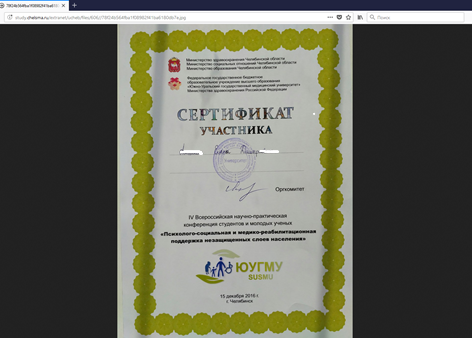 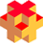 Южно-Уральский государственный медицинский университет
Внедрен личный кабинет сотрудников
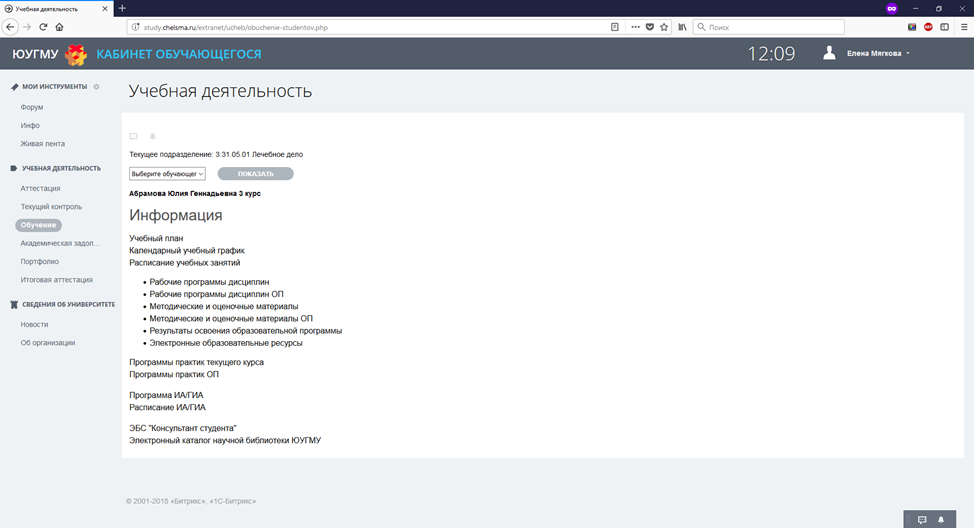 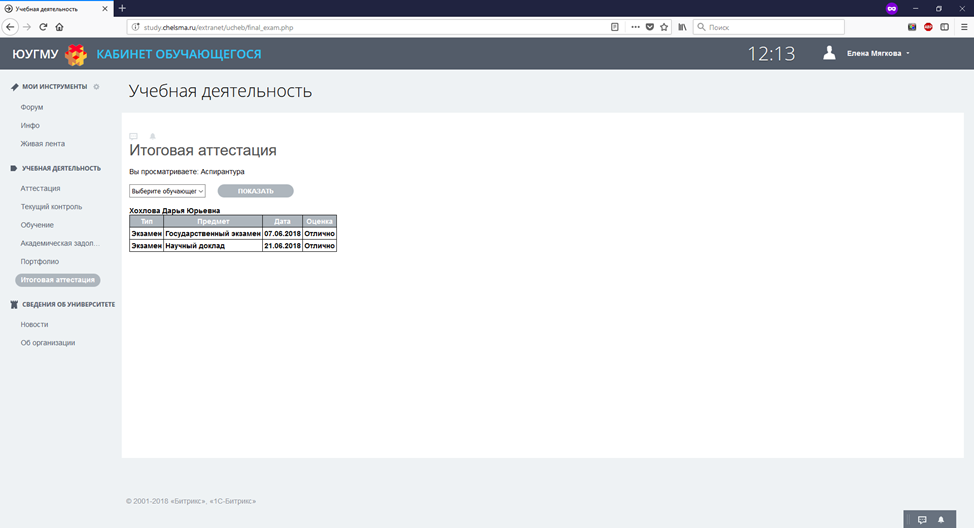 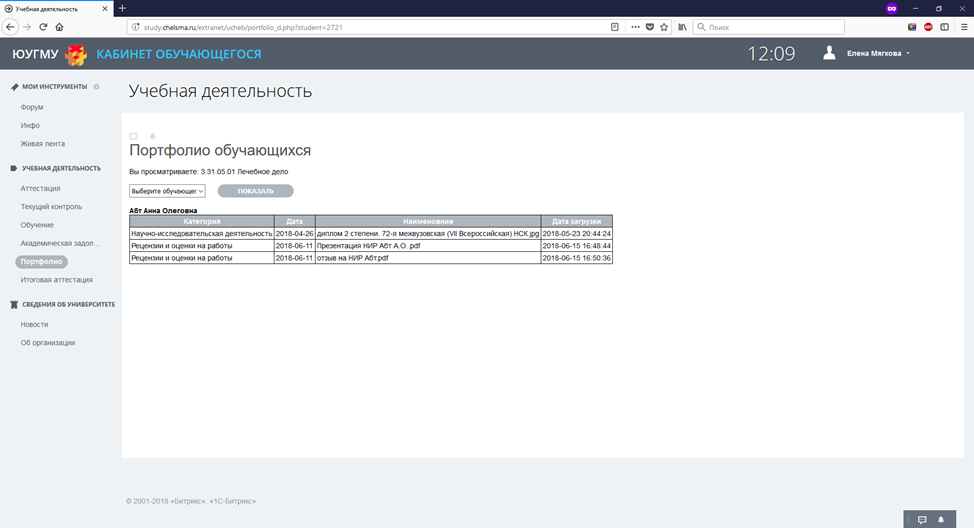 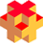 Южно-Уральский государственный медицинский университет
Формы отчетов о показателях успеваемости и посещаемости студентов
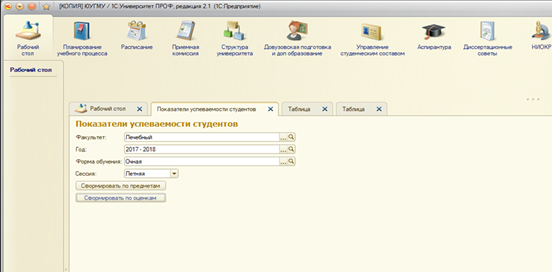 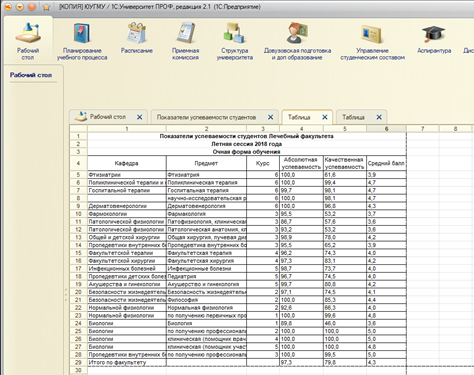 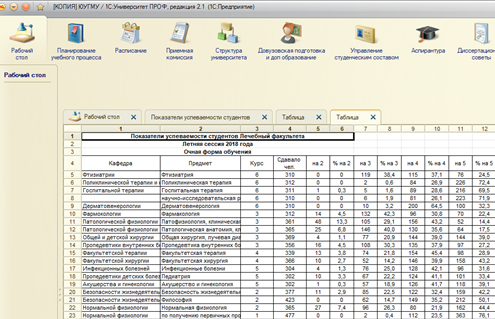 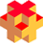 Южно-Уральский государственный медицинский университет
Изменение видов и типов приказов
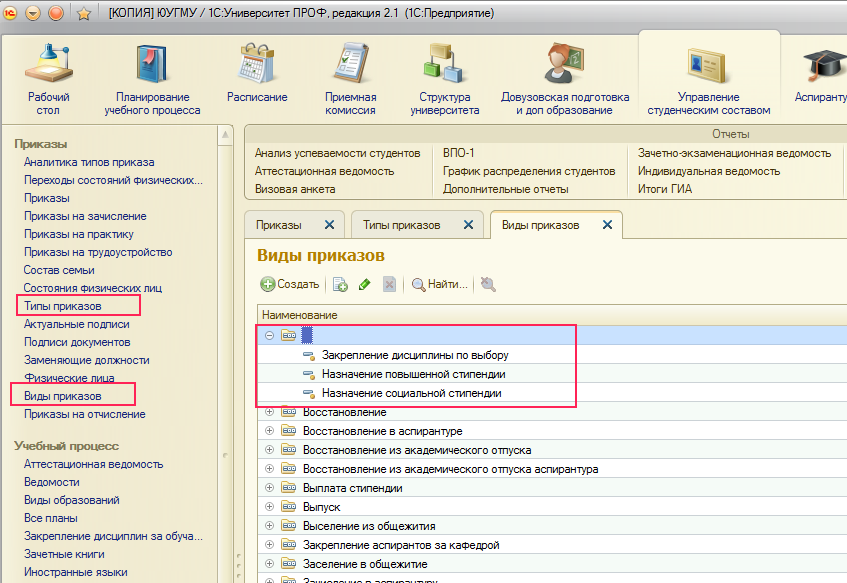 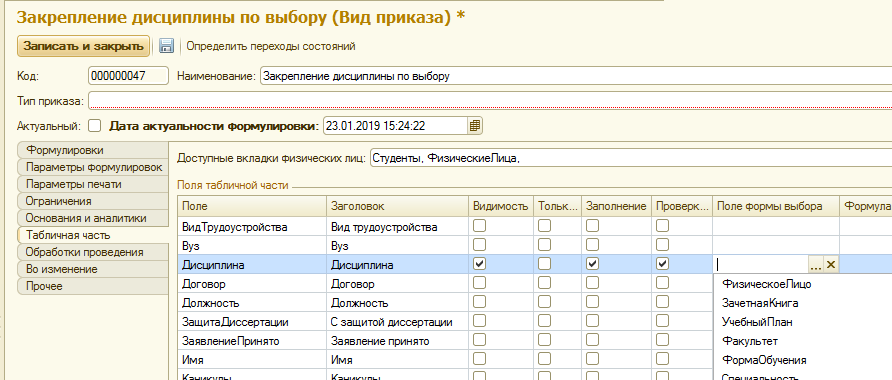 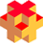 Южно-Уральский государственный медицинский университет
Спасибо за внимание!
Южно-Уральский государственный медицинский университет
Руководитель проекта Рыскулова Евгения Валерьевна
тел: +7(951)78-00-722
E-mail: chelsma.univer1C@yandex.ru
web: www.chelsma.ru
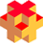